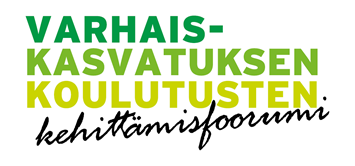 Varhaiskasvatuksen koulutusten kehittämisfoorumin toinen toimintakausi – VKF II1.11.2021 – 31.12.2023Päätösseminaari 14.2.2024Loppuraportin julkaisu 14.2.2024
Puheenjohtaja Leena Halttunen, Jyväskylän yliopisto
Varhaiskasvatuksen koulutusten kehittämisfoorumin (VKF II) loppuseminaari 
Keskiviikko 14.2.2024 klo 12.00 –  16.00      OPETUS- JA KULTTUURIMINISTERIÖ

Ohjelma
klo 12.00    VKF II toiminnan ja kehittämissuositusten esittelyKasvatustieteiden laitoksen johtaja, VKF II:n puheenjohtaja Leena Halttunen, Jyväskylän yliopisto Ammatillinen osaaminen muuttuvassa toimintaympäristössä –jaostoEnnakointi ja joustavat koulutuspolut –jaosto Koulutusten välinen yhteistyö –jaostoVeto- ja pitovoiman vahvistaminen ja työelämän laatu -jaosto    Keskustelua
klo 13.30   Iltapäiväkahvit
klo 14.00   Ajankohtaista tutkimustietoa varhaiskasvatuksen veto- ja pitovoimasta  KT, yliopisto-opettaja Hanna Hjelt, Tampereen yliopisto    klo 14.30   Koulutuksen tuottaman osaamisen hyödyntämisen haasteet varhaiskasvatuksessaVäitöskirjatutkija Reija Ahola, Helsingin yliopistoYliopistotutkija Satu Valkonen, Itä-Suomen yliopisto
klo 15.00   Opettajankoulutusfoorumin tuleva toimintaOpetusneuvos, FT Marjo Vesalainen, opetus- ja kulttuuriministeriö, korkeakoulu- ja tiedepolitiikan osastoProfessori, Opettajankoulutusfoorumin johtaja Auli Toom, Helsingin yliopisto
Ministeriön näkökulmia varhaiskasvatuksen koulutusten kehittämiseenOpetusneuvos, KT, dos. Kirsi Alila, opetus- ja kulttuuriministeriö,  varhaiskasvatuksen, perusopetuksen ja vapaan sivistystyön osasto
klo 15.45    PäätössanatKasvatustieteiden laitoksen johtaja,  VKF II:n puheenjohtaja Leena Halttunen, Jyväskylän yliopisto
klo 16.00    Tilaisuus päättyy

Osallistumislinkki  löytyy täältä: Varhaiskasvatuksen koulutusten kehittämisfoorumin (VKF II) loppuseminaari - OKM - Opetus- ja kulttuuriministeriö
VKF II:n tehtävät ja tavoitteet
3  |
13.2.2024
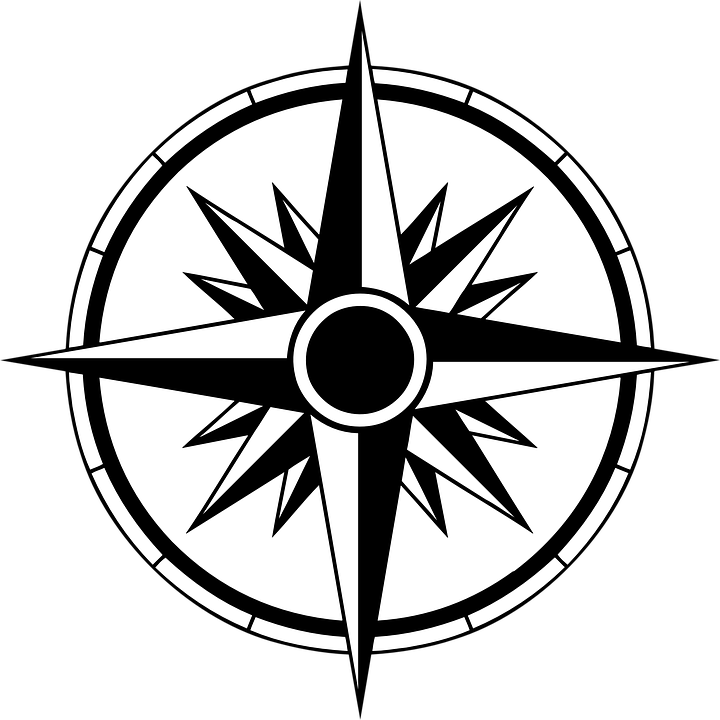 VKF II rakentui VKF I pohjalle
VKF I selvitti vuosina 2019 – 2020 varhaiskasvatuksen henkilöstön koulutusten nykytilaa eri näkökulmista ja laati varhaiskasvatuksen koulutusten kehittämisohjelman (loppuraportti) 14.1.2021: https://okm.fi/julkaisu?pubid=URN:ISBN:978-952-263-876-2 
Kehittämisohjelman kehittämissuosituksista laadittiin jatkotyöskentelyssä asiantuntijatyöryhmän toimesta toimeenpanosuunnitelma, jonka toteuttamista ja toteuttamisen seurantaa VKF II foorumi edistää https://okm.fi/julkaisu?pubid=URN:ISBN:978-952-263-830-4 Ruotsinkielinen: https://julkaisut.valtioneuvosto.fi/handle/10024/163294
4  |
13.2.2024
Foorumin rakenne
5  |
13.2.2024
Foorumin jäsentahot
* Edustus ohjausryhmässä
6  |
13.2.2024
Monen koulutustahon yhteistyöfoorumi
Täydennys-koulutus-
tahot
Toinen aste
Ammattikorkea-
koulut
Työelämä
Yli-
opistot
7  |
13.2.2024
Toiminnan reflektointia suhteessa asetettuihin tavoitteisiin
Foorumin toiminta jo sinällään edisti yhteistyötä varhaiskasvatuksen henkilöstön eri koulutustahojen ja kouluttajien sekä varhaiskasvatuksen järjestäjien eli työelämän kesken.
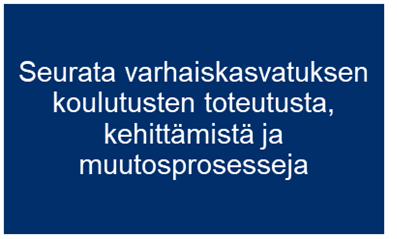 Foorumin kokouksissa ja aluetilaisuuksissa oli mahdollista seurata varhaiskasvatuksen koulutusten toteutusta, kehittämistä ja muutosprosesseja.
8  |
13.2.2024
Toiminnan reflektointia suhteessa asetettuihin tavoitteisiin
Koulutustutkimuksen seuraaminen ja edistäminen jäi tällä kaudella vähemmälle huomiolle, koska ensimmäisellä kaudella oli tehty laaja selvitys alan tutkimustoiminnasta.


Foorumin yhteistoiminnallisen ja toisia arvostavan hengen voi katsoa kohentaneen koulutusten ja työalan veto- ja pitovoimaa. Kausi lisäsi koulutusten välistä ymmärrystä ja yhteistyötä.
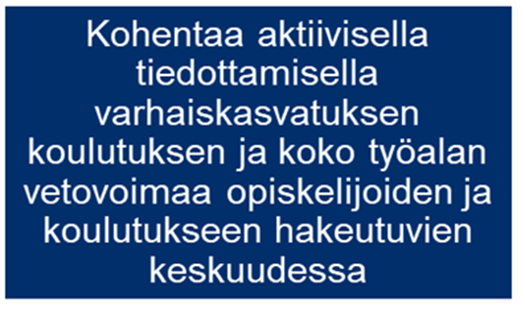 9  |
13.2.2024
Toiminnan reflektointia suhteessa asetettuihin tavoitteisiin
Koko kauden laajana tavoitteena oli noudattaa varhaiskasvatuslakia. Henkilöstörakenteen osalta tunnistettiin kaikkien ammattiryhmien osaamisen, kehittämisen ja täydennyskoulutuksen tarpeita sekä mahdollisia koulutuspolkuja eri koulutusten välille.
10  |
13.2.2024
Keskeisinä toimintoina
Jaostotyö keskiössä
Toimenpidesuunnitelman kehittämisehdotusten suunnittelu ja toteuttaminen toimintakaudelle
Kehittämissuositusten laadinta
Aluetilaisuuksien (7 kpl, joista yksi ruotsinkielinen) toteutus helmikuussa 2023 yhteistyössä AVI:n kanssa
Kyselyt koulutuksen järjestäjille ja työnantajille alkuvuodesta 2023 (AMOS –jaoston kysely koulutuksen järjestäjille 2023
Kyselyiden teemoina mm. henkilöstötarve/koulutettavien määrät, kouluttajien taustatiedot, täydennyskoulutustarpeet, verkostoyhteistyö
11  |
13.2.2024
Toiminnan reflektointia
12  |
13.2.2024
VKF II –kauden toteuttamisen arviointia
Osa VKF I –kauden toimenpide-ehdotuksista oli sellaisia, joita foorumin ja sen jäsenistön on vaikea muuttaa konkreettiseksi teoksi tai muutokseksi niiden laajuuden tai vastuutahojen vuoksi
On merkityksellistä arvioida, millainen paino-arvo, mandaatti ja rahoitus tulevalle foorumille tai vastaavalle toimijalle annetaan toteuttaa asetettuja kehittämistoimenpiteitä- ja suosituksia
Kauden jäsenistö oli pienempi kuin edellisellä kaudella: tämä toi sekä ketteryyttä että haavoittuvuutta toimintaan
On merkityksellistä arvioida, miten jäsenistö voi panostaa foorumin toimintaan oman työnsä ohella
VKF II –kauden toteuttamisen arviointia
Toimenpiteiden edistämiseen tarvittiin lisää tietoa kunkin toimenpiteen tilanteesta – ensimmäistä toimintavuotta väritti tiedon hankkiminen kyselyiden kautta
Tiedon avulla konkretian pääseminen edellyttää aikaa ja taloudellista panosta
Yhteistyötahojen (esim. OKF ja kuultavat tahot) vuorovaikutus oli vähäisempää kuin suunniteltiin
Kuultavien tahojen anti merkityksellinen antaa palautetta kehittämissuosituksista, mutta harkittava, miten heidät saadaan eri vaiheissa mukaan
Jatkossa VKF:n ja OKF:n välillä tulee rakentaa kiinteämpi yhteys. Rajapintana ovat varhaiskasvatuksen opettajien/erityisopettajien koulutus ja varhaiskasvattajien koulutuksissa toimivat opettajat/kouluttajat.
Tarvitaanko uutta VKF –kautta?
Kartalle on jo merkitty uusia etappeja. Ei tule pohtia uusia etappeja ennen kuin nämä nyt kirjatut etapit ovat muuttuneet teoksi ja toiminnaksi.
15  |
13.2.2024
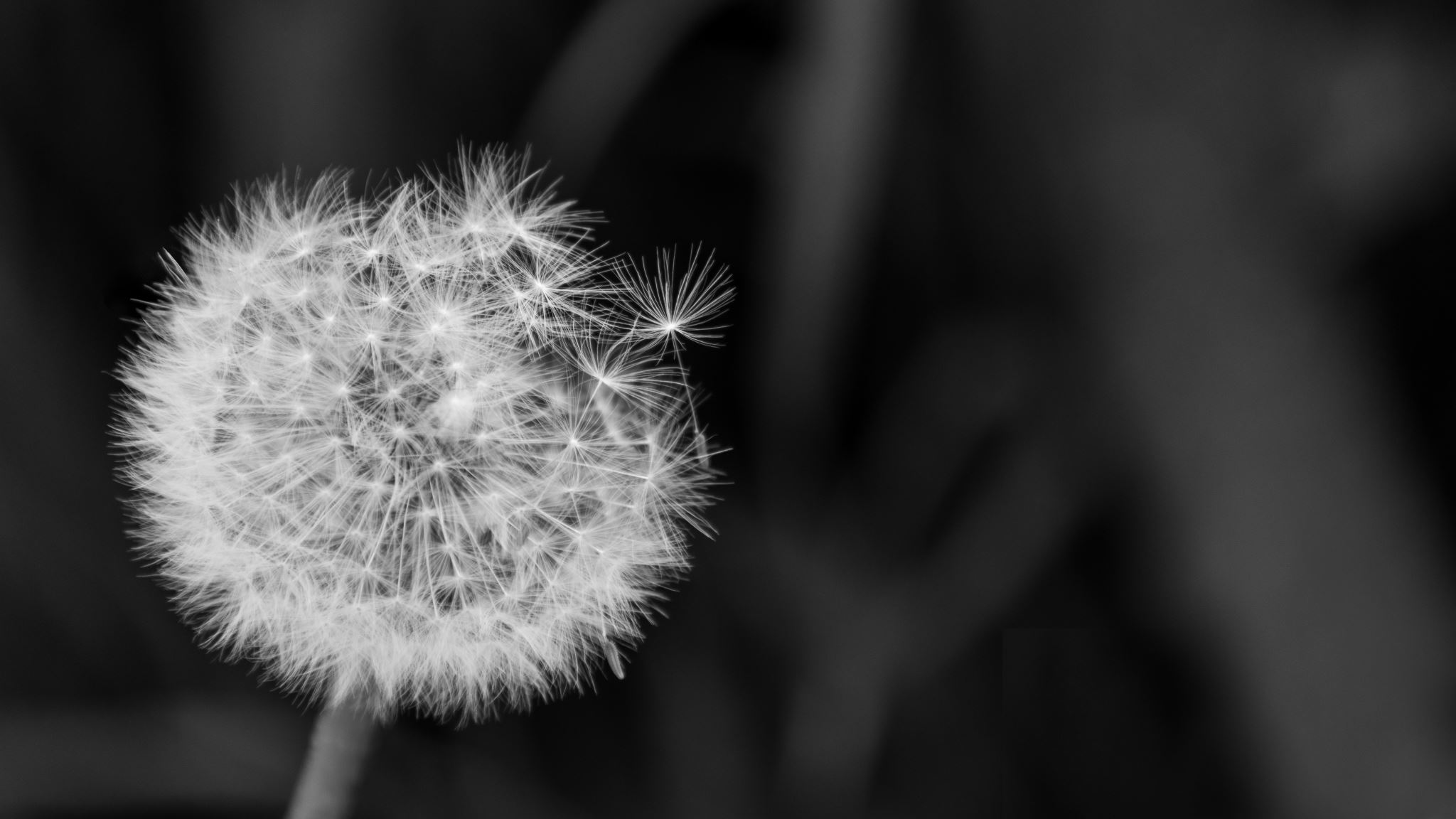 Lämpimästi tervetuloa VKF II –kauden päätösseminaariin14.2.2024 klo 12-16Scandic Helsinki HubAnnankatu 18(myös etämahdollisuus)Osallistumislinkki  löytyy täältä: Varhaiskasvatuksen koulutusten kehittämisfoorumin (VKF II) loppuseminaari - OKM - Opetus- ja kulttuuriministeriö
16  |
13.2.2024
Kiitos!leena.halttunen@jyu.fi
17  |
13.2.2024